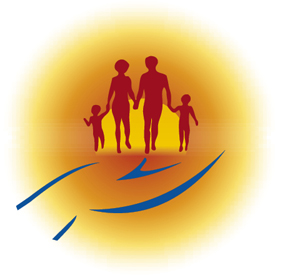 Сабақ тақырыбы: Заңнамада отбасы қалай қорғалған?
Оқу мақсаты: 9.5.1.1 Неке және отбасы ұғымдарын түсіндіру
Неке (ерлі-зайыптылық) және отбасы туралы
Қазақстан Республикасының 2011 жылғы 26 желтоқсандағы № 518-ІV Кодексі
Не білеміз?
Неке
Отбасы
Толық отбасы
Толық емес отбасы 
Азаматтық неке
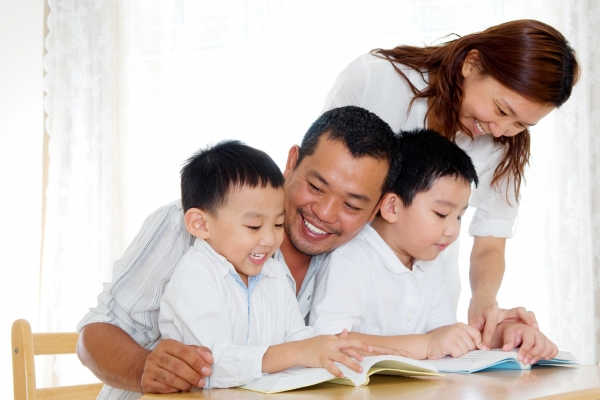 Сөздіктер
Отбасы бірлесіп күн көретін туыстық қатынаста тұратын адамдар тобы.
Неке деп еркек пен әйелдің арасындағы тең құқықтық одақты атаймыз. 
Отбасылық қатынастарды реттейтін құқықтық нормалардың жиынтығы отбасылық құқық деп аталады.
Отбасы құндылықтарын сақта
http://www.youtube.com/watch?v=LSo90qFfRfQ
Ойланайық
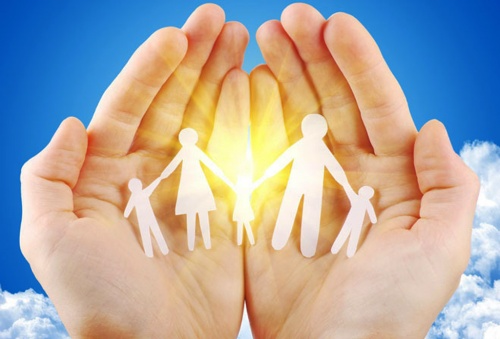 ҚБ/ФО Құқықтық білімдеріңізді пайдалана отырып, өз пікіріңізді (өз көзқарасыңызды) дәлелдеңіз
І. Отбасы ұғымы, отбасының құқықтық негізі, құру қағидалары.
ІІ. Отбасының атқаратын функциясы. 
ІІІ. Отбасы құндылығы.
«Үлгілі отбасы» атты шағын ой толғау жазыңыз. 
(аргумент және дәлел келтірген үшін 2 ұпайдан беріледі. Барлығы 6 ұпай)
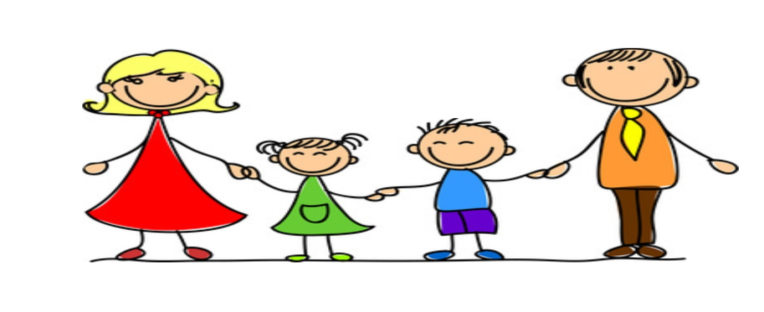 Үй жұмысы: Зерттеу/талдау
Рефлексия
Не білдім?
Не үйрендім?
Нені білгім келеді?
Құқық саласыО́трасль пра́ва
Әкімшілік құқық
Қылмыстық құқық
- Мемлекеттік басқару саласында қоғамдық қатынастарды реттейтін заң нормаларының жүйесі 

- это регулирующая общественные отношения в сфере управленческой деятельности государственных органов
қылмыстылықты және қауіпті іс-әрекет үшін қолданылатын жазаны айқындайтын  құқық саласы 

 регулирующая общественные отношения, связанные с совершением преступных деяний,